MVS-6520/6530/3000 メカニカルブロック
ICP Panel Operation Details
 –Mechanical Description-
2012.11  PSG CCS Dept.1
Air flow ICP-6520
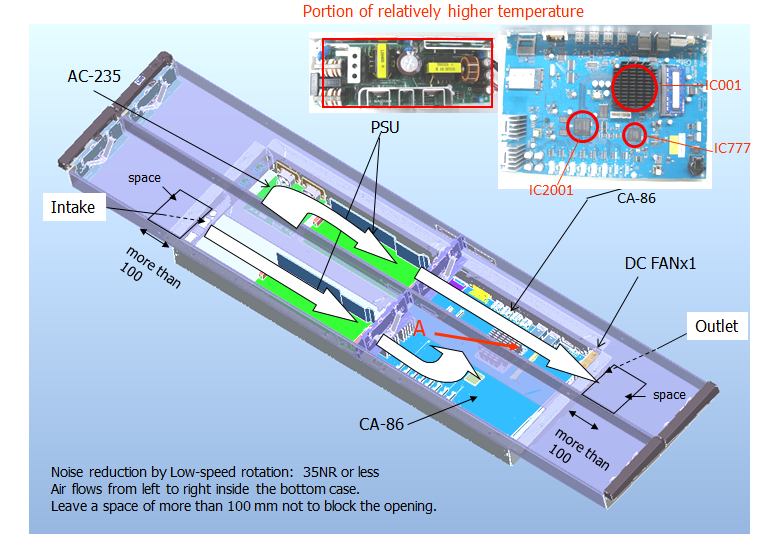 Fan Direction
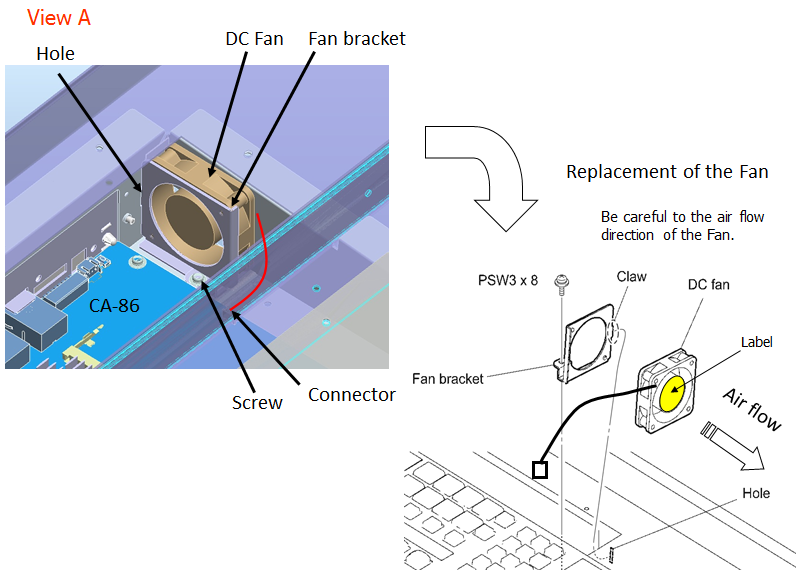 [Speaker Notes: 各機種の基板構成です。]
New Switch/New Fader(Single Type)
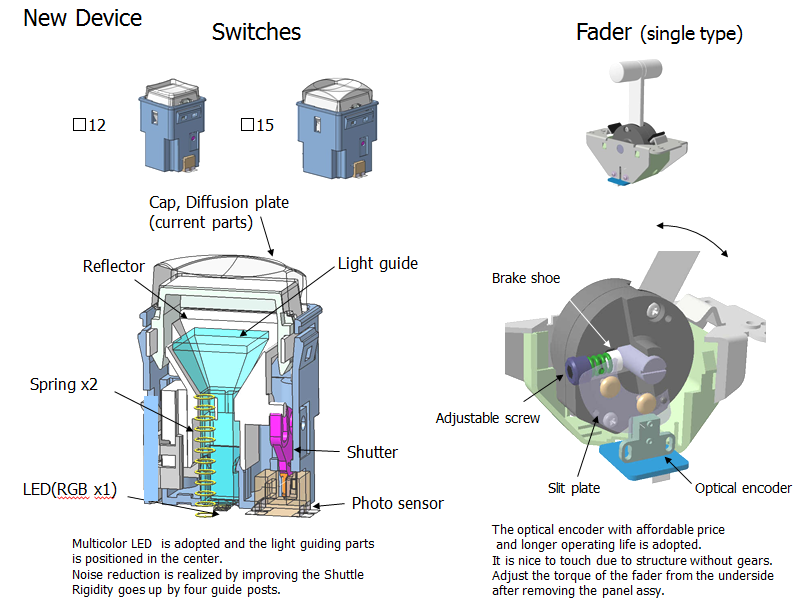 [Speaker Notes: 各機種の基板構成です。]
Replacement Switch/Cover
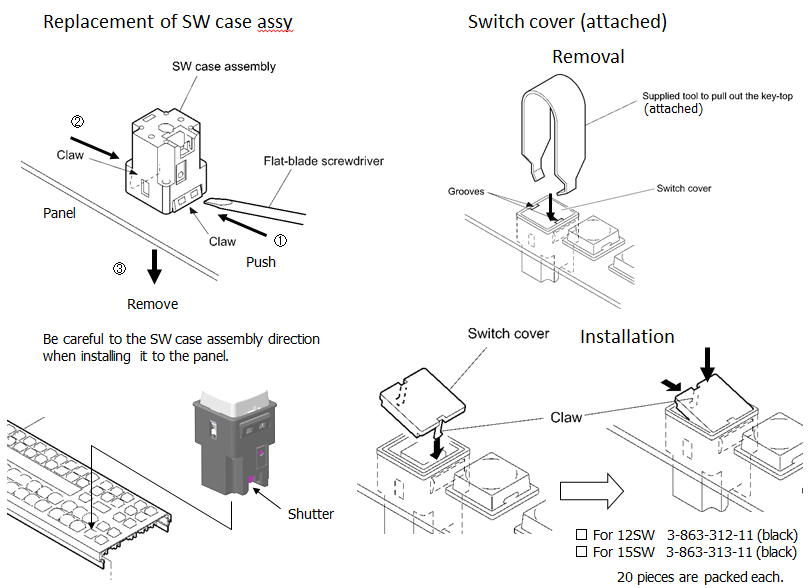 [Speaker Notes: 各機種の基板構成です。]
Adjustment of Fader
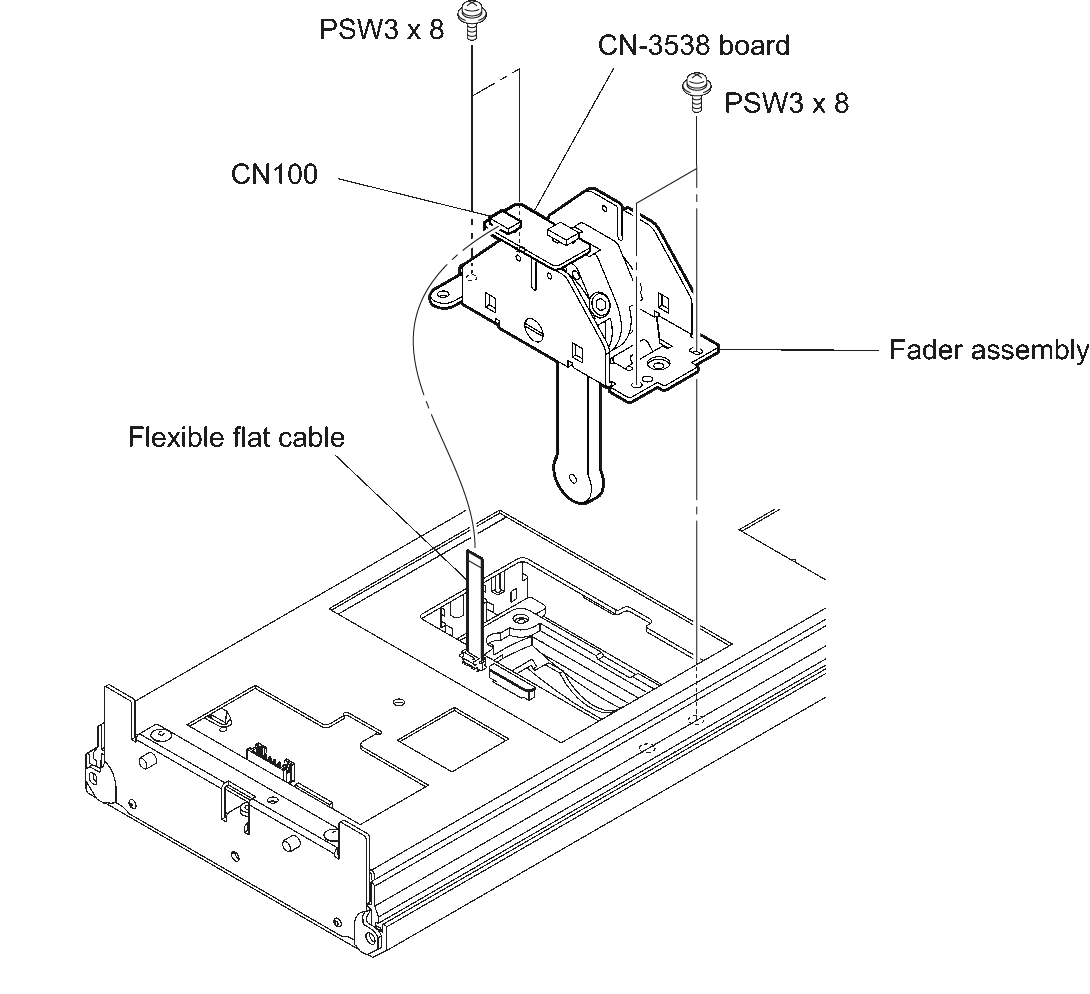 Replacement of Fader assy
Adjustment of torque of Fader
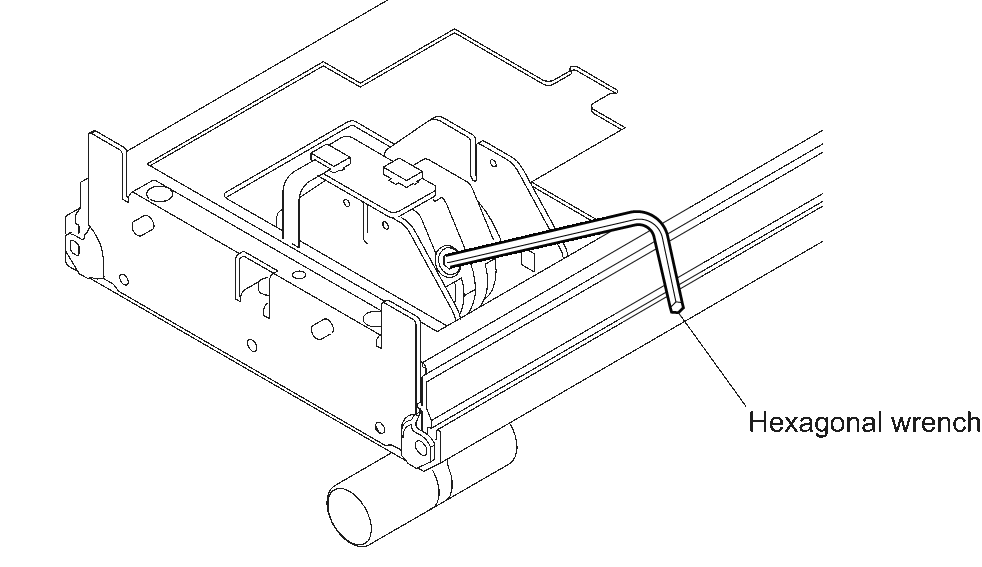 wrench
(attached)
Remove the panel assy and adjust the torque of the fader from the underside.
[Speaker Notes: 各機種の基板構成です。]
ICP-6520 : Structure of panel
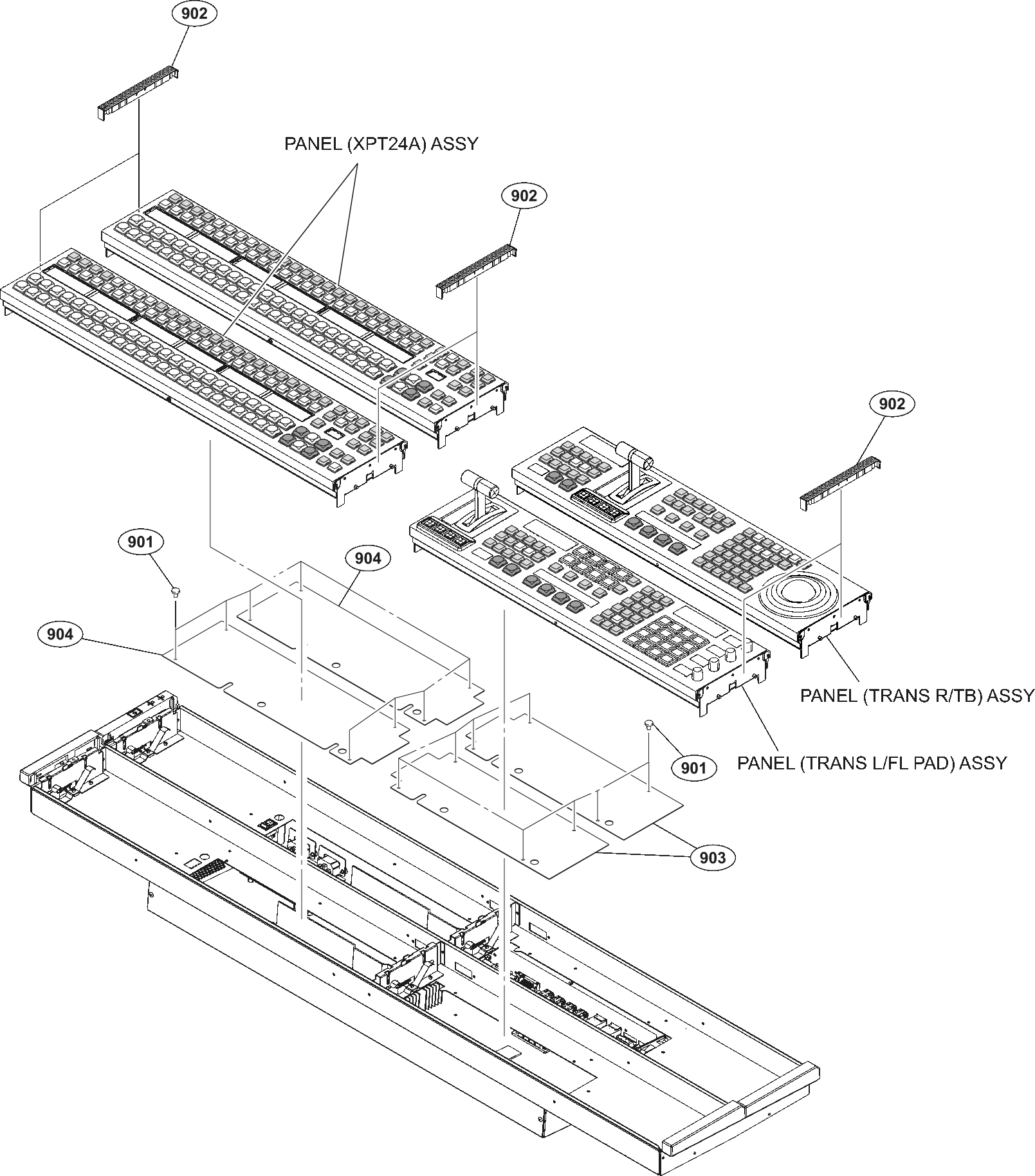 Wiring correspondence between the connectors on the CA board and the panel assemblies
①
②
③
When removing the CA board,  tie the tag to each connector to put everything back in place.
④
Insulating sheet
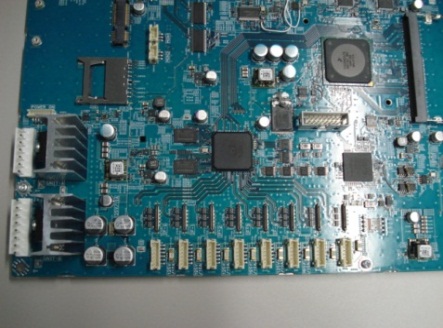 Sheet(metal)
CA-86
How to remove the sheet
CN1711～14
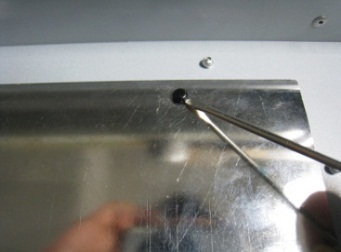 Flat-blade minus driver
CN1703～06
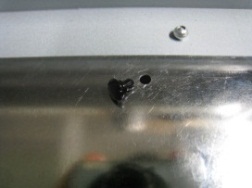 ②
③
④
①
3-531-576-01 Rivet
224ABASE ASSY
Use new rivets to install the sheets
[Speaker Notes: 各機種の基板構成です。]
ICP-6520 : Main parts layout(panel)
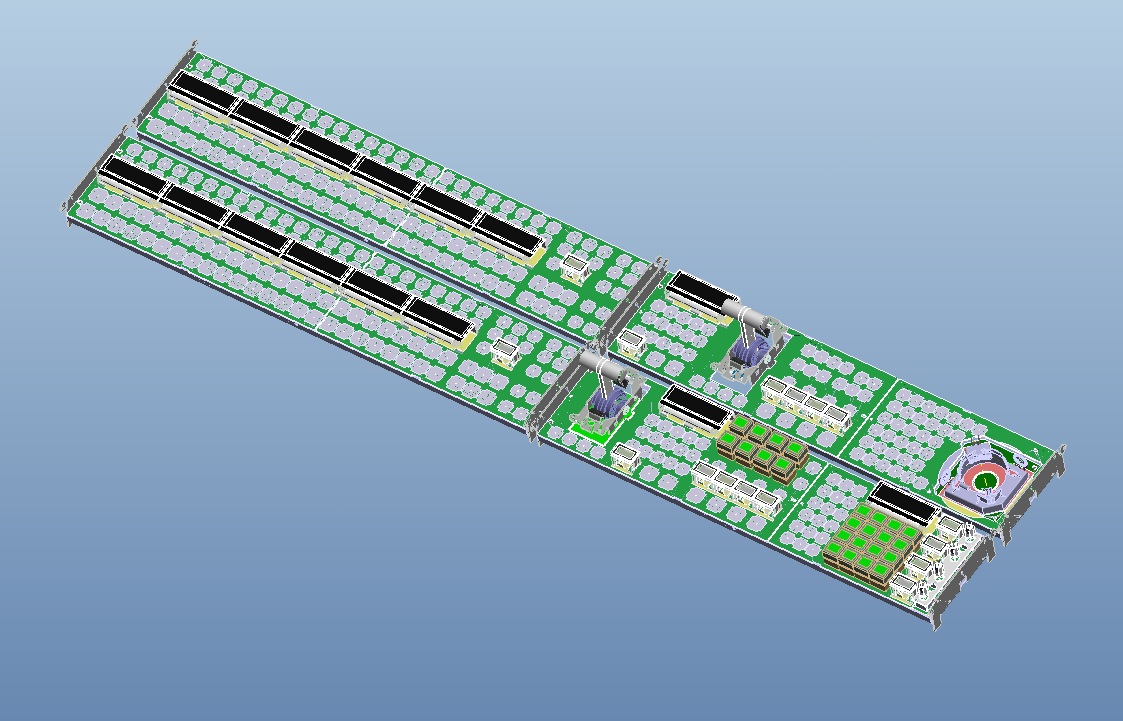 OLED(2.7INCH)x9
CN-3538x2
Faderx2
OLED(0.8INCH)x16
KY-691
KY-694
KY-688x2
Trackball
KY-689x2
VR-348
KY-692
LCD switchx24
VR-347
KY-693
SW □12  x242
SW □15  x120
[Speaker Notes: 各機種の基板構成です。]
ICP-6520 : Main parts layout(Base)
Start switch
CN-3539
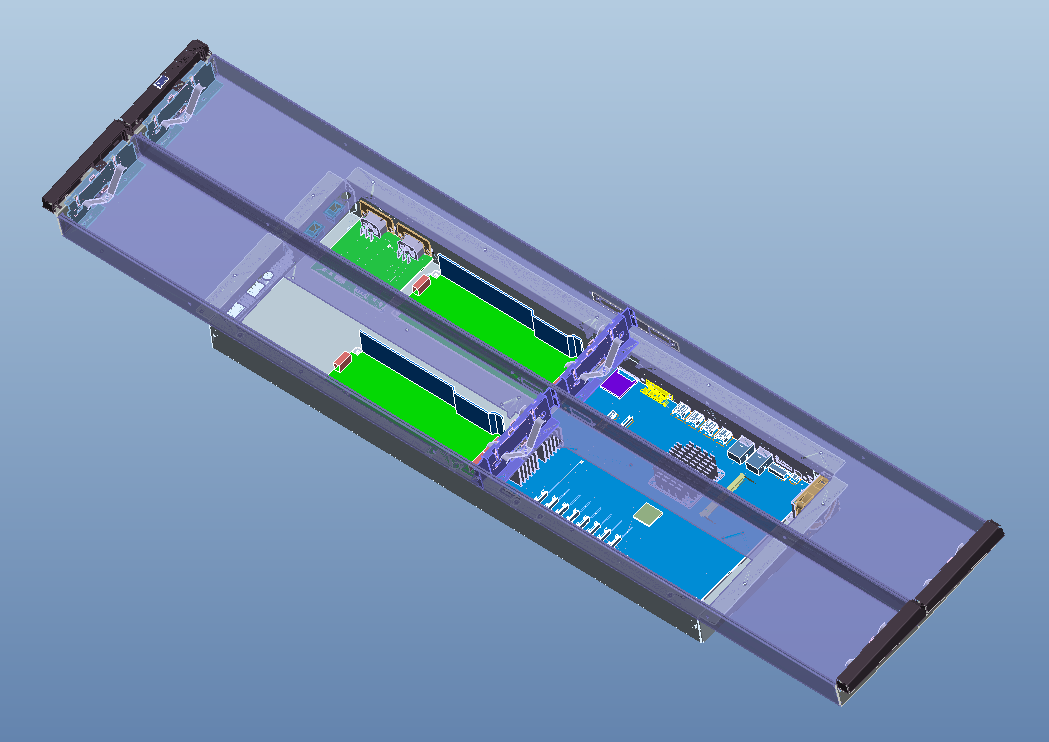 Power switch
AC-235
CA-86
DC Fan
PSUx2
[Speaker Notes: 各機種の基板構成です。]
ICP-6530 : Structure of panel
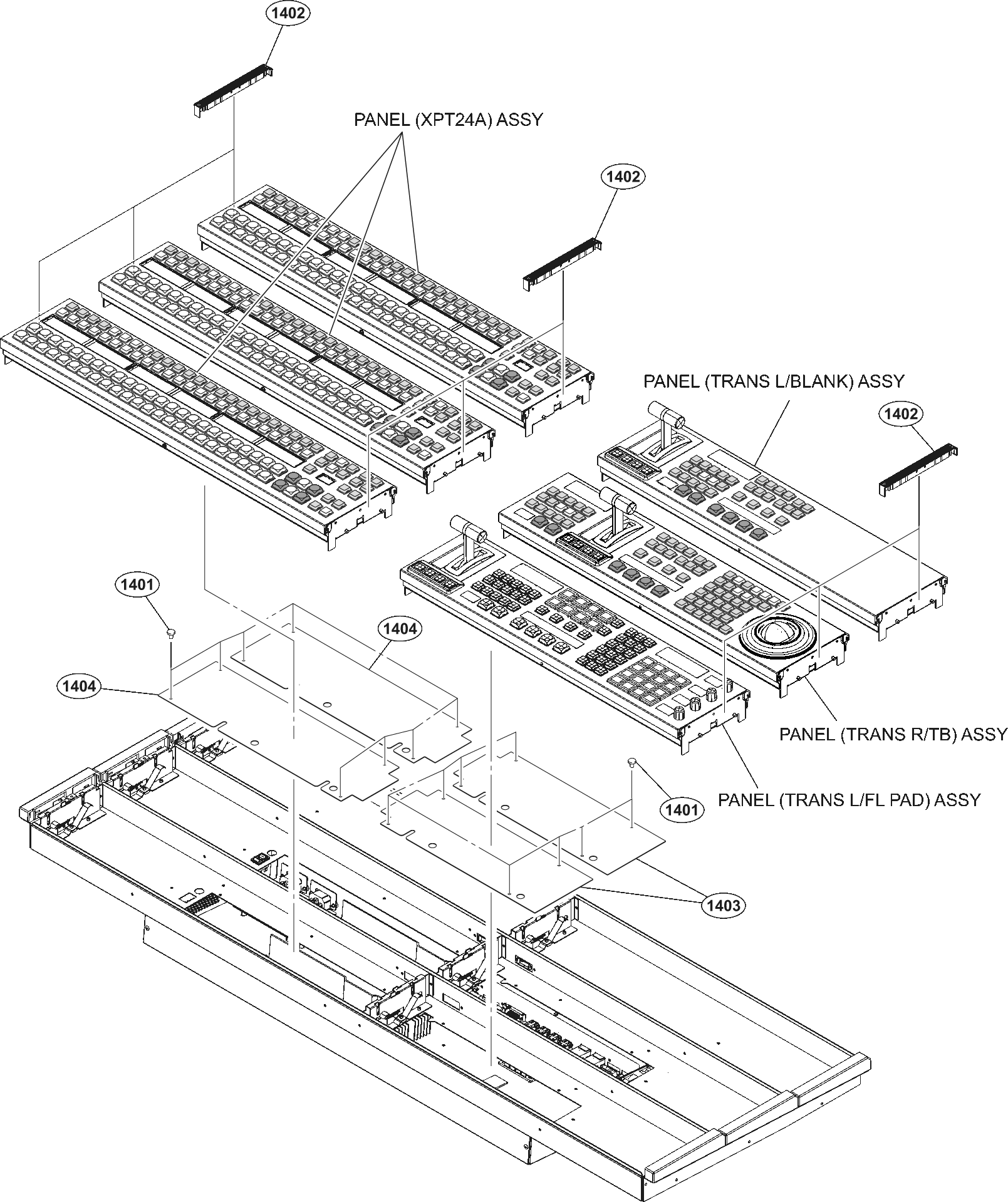 Wiring correspondence between the connectors on the CA board and the panel assemblies
①
③
⑤
When removing the CA board,  tie the tag to each connector to put everything back in place.
②
④
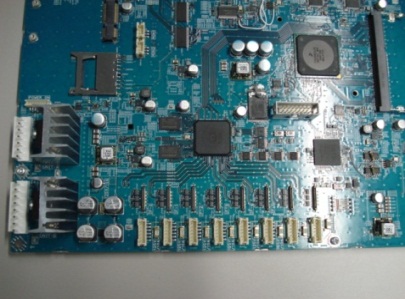 Insulating sheet
⑥
Sheet(metal)
CA-86
CN1709～14
CN1701～06
②
③
④
⑤
⑥
①
324ABASE ASSY
[Speaker Notes: 各機種の基板構成です。]
ICP-6530 : Main parts layout(panel)
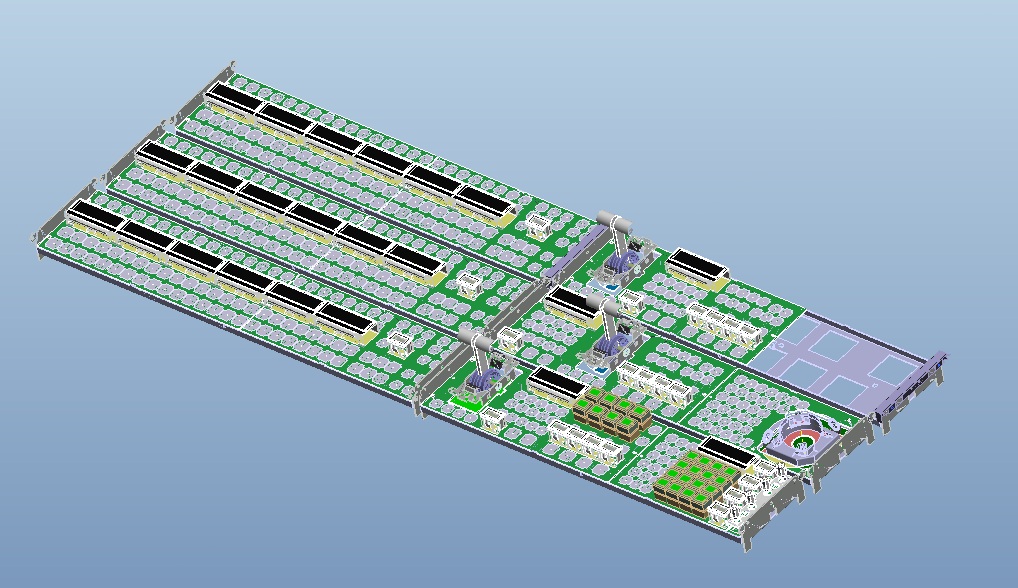 OLED(2.7INCH)x22
CN-3538x3
OLED(0.8INCH)x22
Faderx3
KY-690
KY-691
KY-694
Trackball
KY-688x3
KY-689x3
VR-348
KY-692
LCD switchx24
SW □12  x342
SW □15  x180
KY-693
VR-347
[Speaker Notes: 各機種の基板構成です。]
ICP-6530 : Main parts layout(base)
Start switch
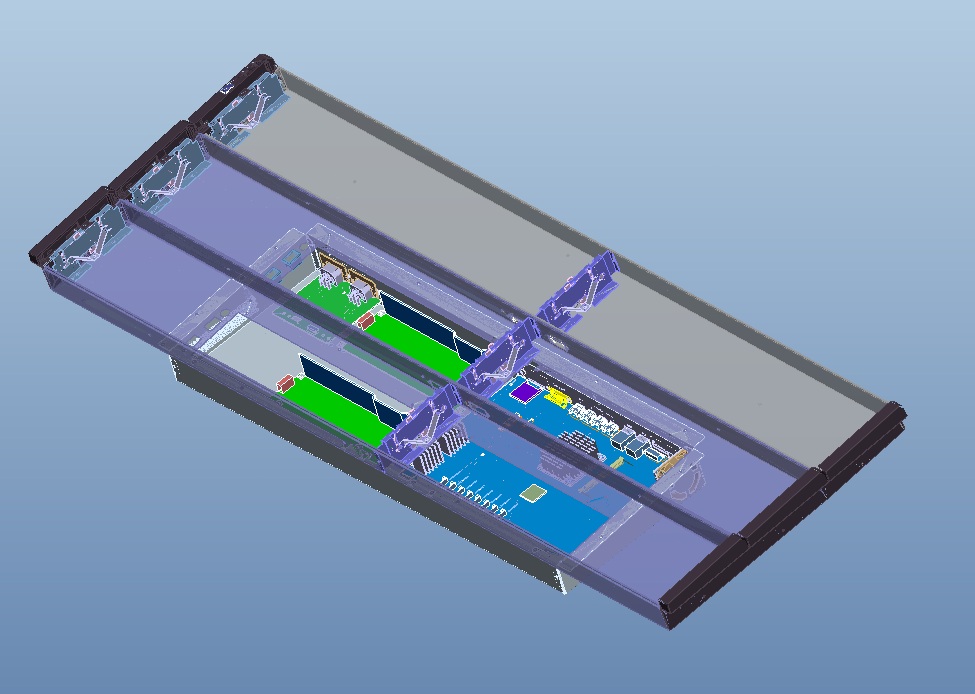 Power switch
CN-3539
AC-235
CA-86
DC Fan
PSUx2
[Speaker Notes: 各機種の基板構成です。]
ICP-3000 : Structure of panel
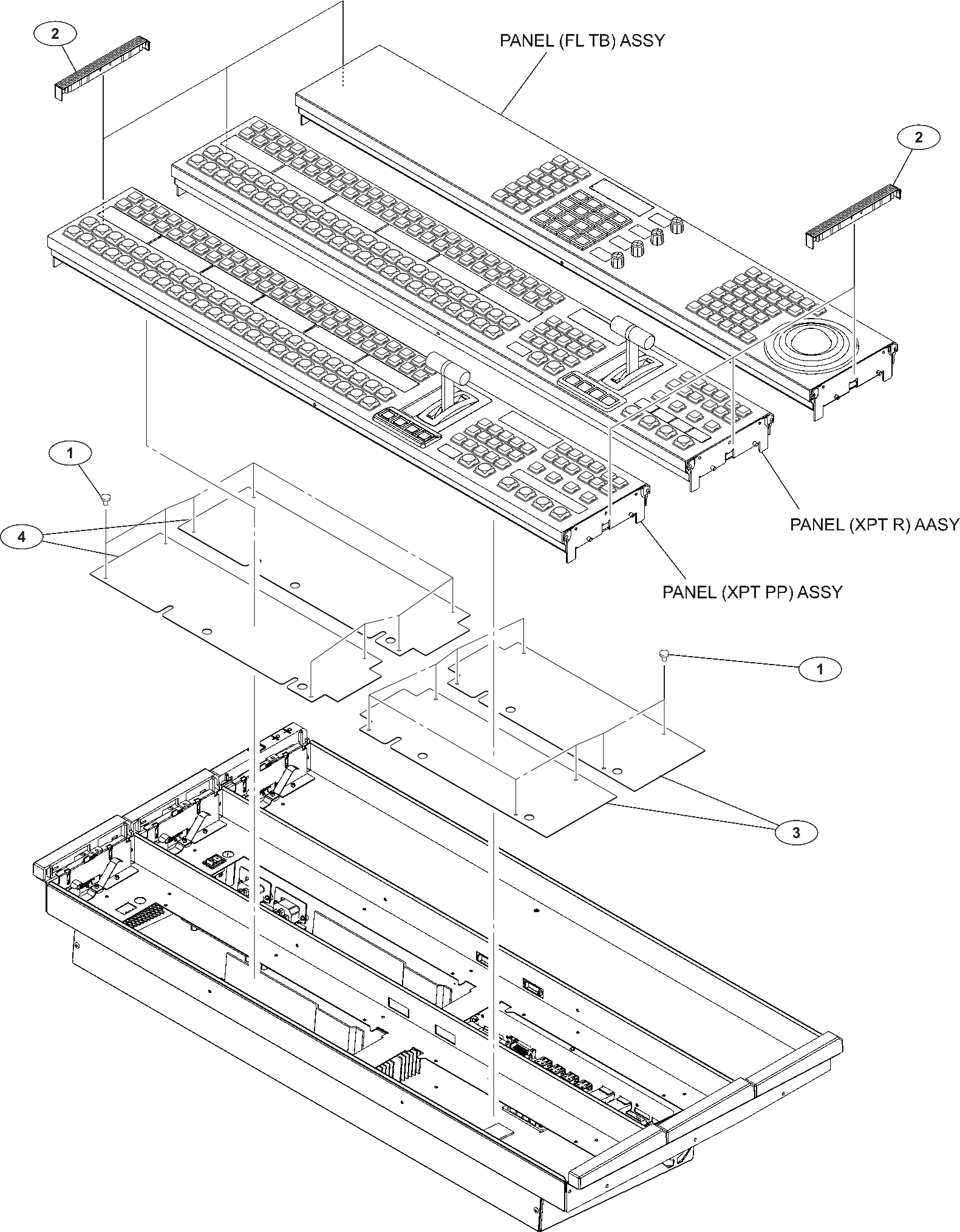 ①
③
②
Wiring correspondence between the connectors on the CA board and the panel assemblies
⑤
④
When removing the CA board,  tie the tag to each connector to put everything back in place.
⑥
Insulating sheet
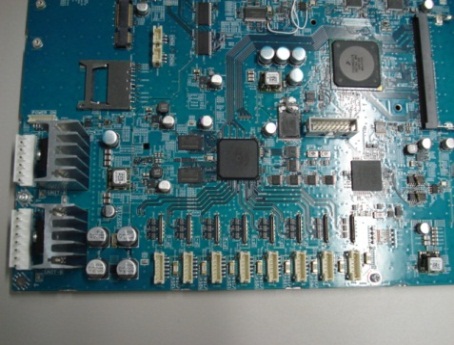 Sheet(metal)
CA-86
CN1709～14
CN1701～06
②
③
④
⑤
⑥
①
S BASE ASSY
[Speaker Notes: 各機種の基板構成です。]
ICP-3000 : Main parts layout(panel)
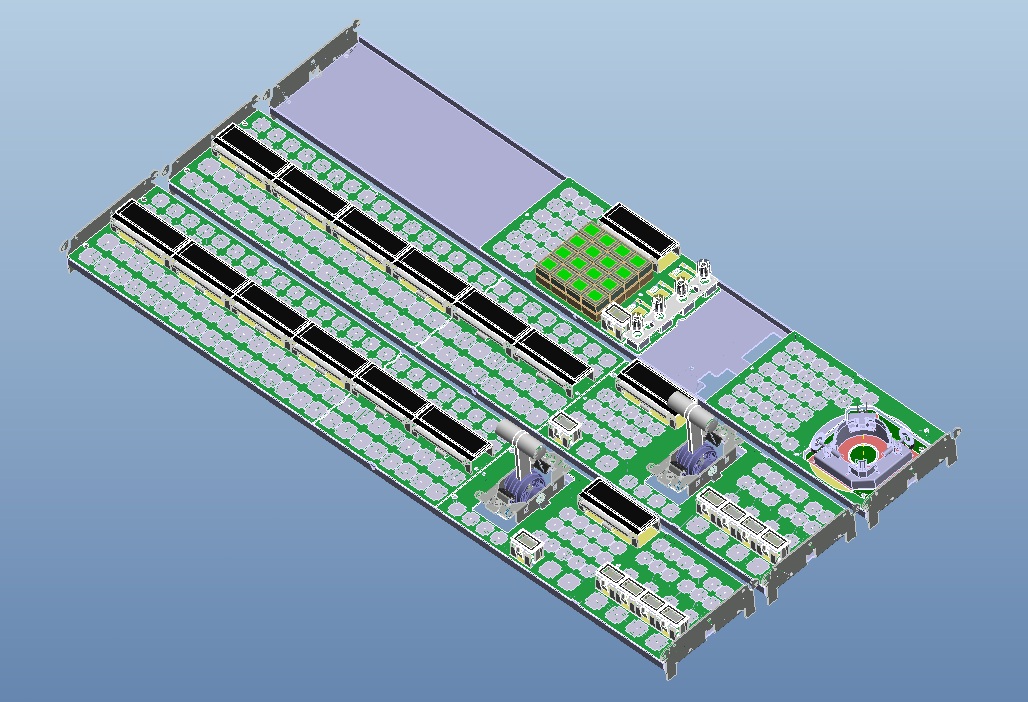 OLED(2.7INCH)x15
KY-693
LCD switchx16
VR-347
Faderx2
KY-691
KY-694
Trackball
KY-688x2
KY-699x2
CN-3538x2
VR-348
KY-690
OLED(0.8INCH)x11
SW □12  x218
SW □15  x108
[Speaker Notes: 各機種の基板構成です。]
ICP-3000 : Main parts layout(base)
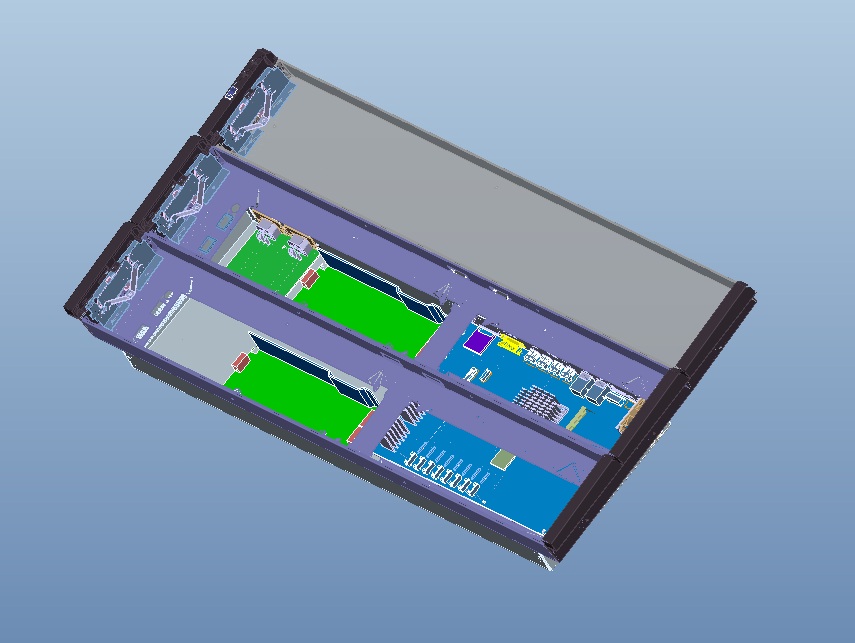 Start switch
Power switch
CN-3539
AC-235
CA-86
DC Fan
PSU
[Speaker Notes: 各機種の基板構成です。]
Removal of panel assy
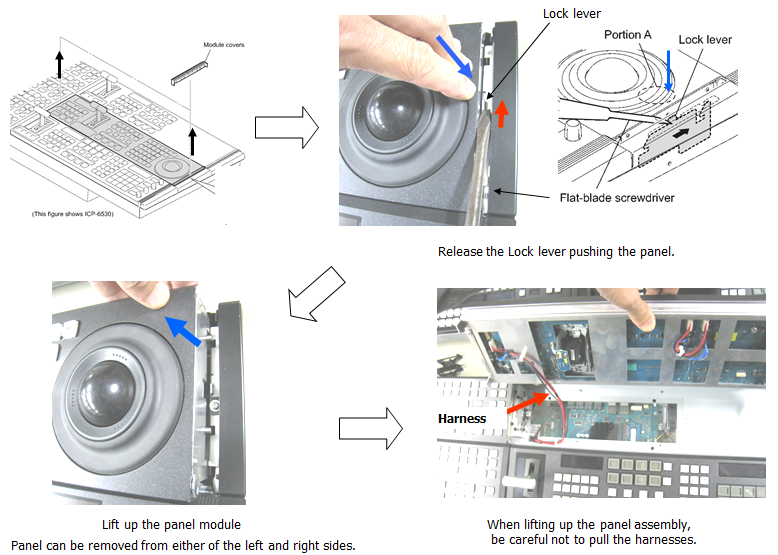 [Speaker Notes: 各機種の基板構成です。]
Installation of Panel Assy
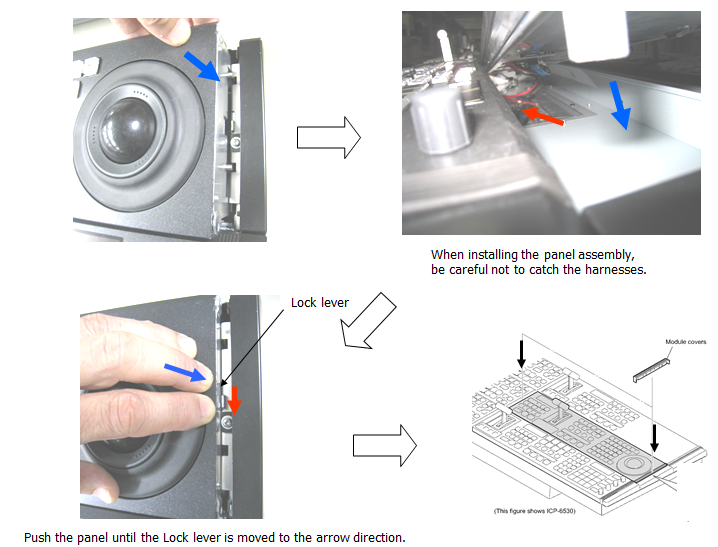 [Speaker Notes: 各機種の基板構成です。]
OLED display holders
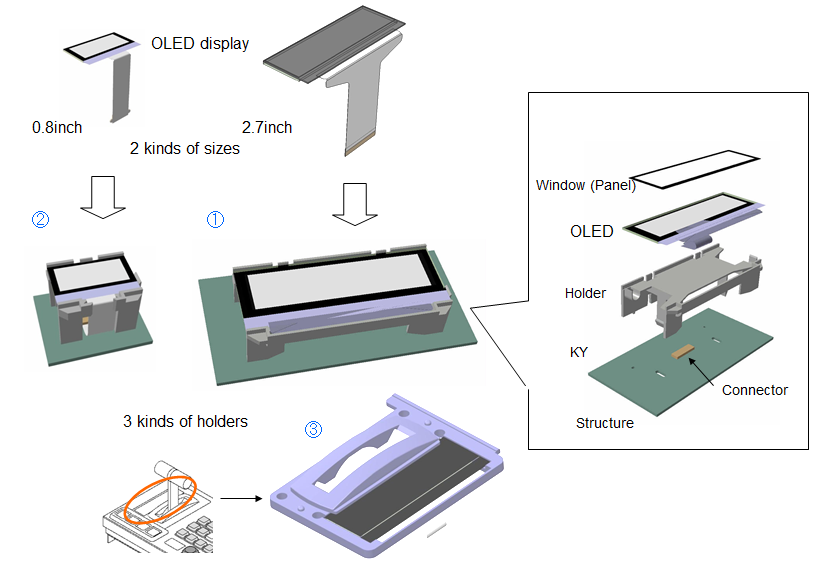 [Speaker Notes: 各機種の基板構成です。]
OLED Replacement procedure
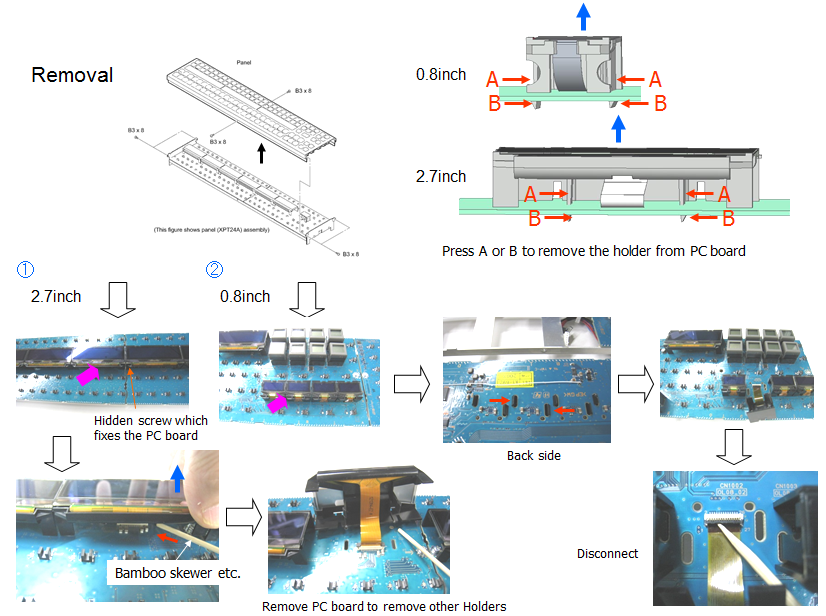 [Speaker Notes: 各機種の基板構成です。]
OLED Installation
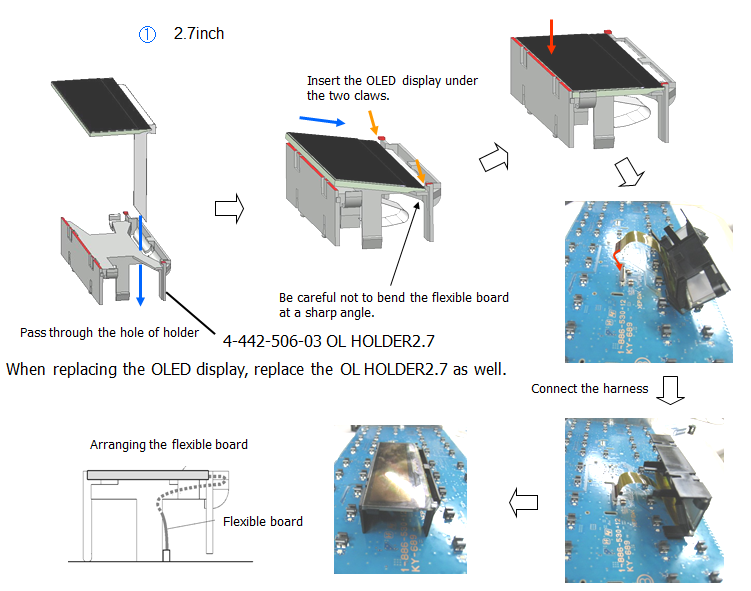 [Speaker Notes: 各機種の基板構成です。]
OLED Installation
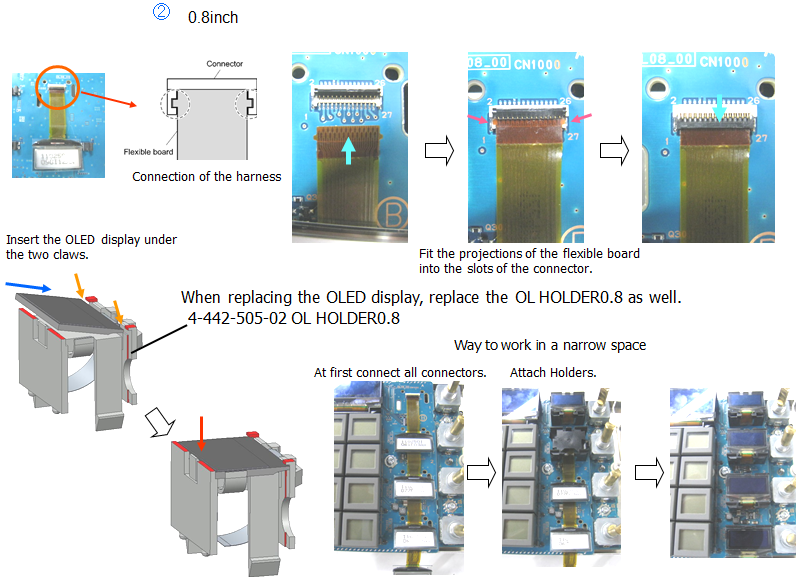 [Speaker Notes: 各機種の基板構成です。]
OLED(Fader)Removal and Installation
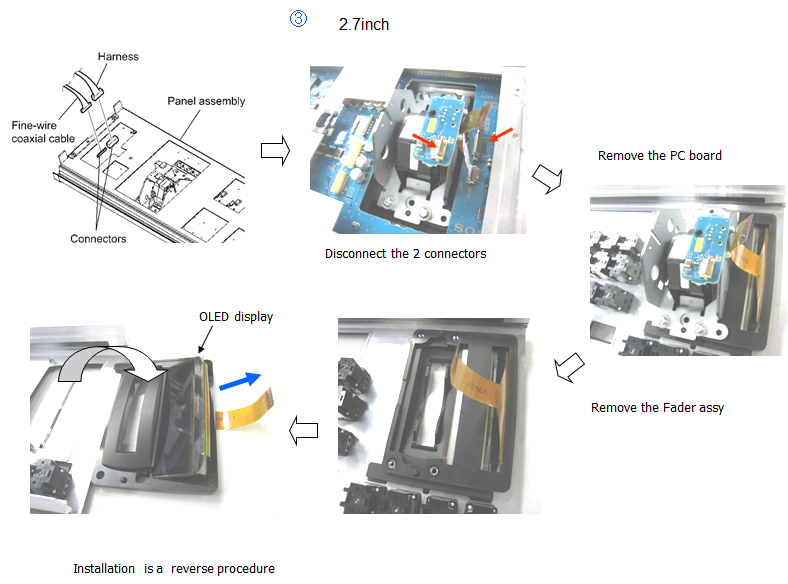 [Speaker Notes: 各機種の基板構成です。]
Wiring
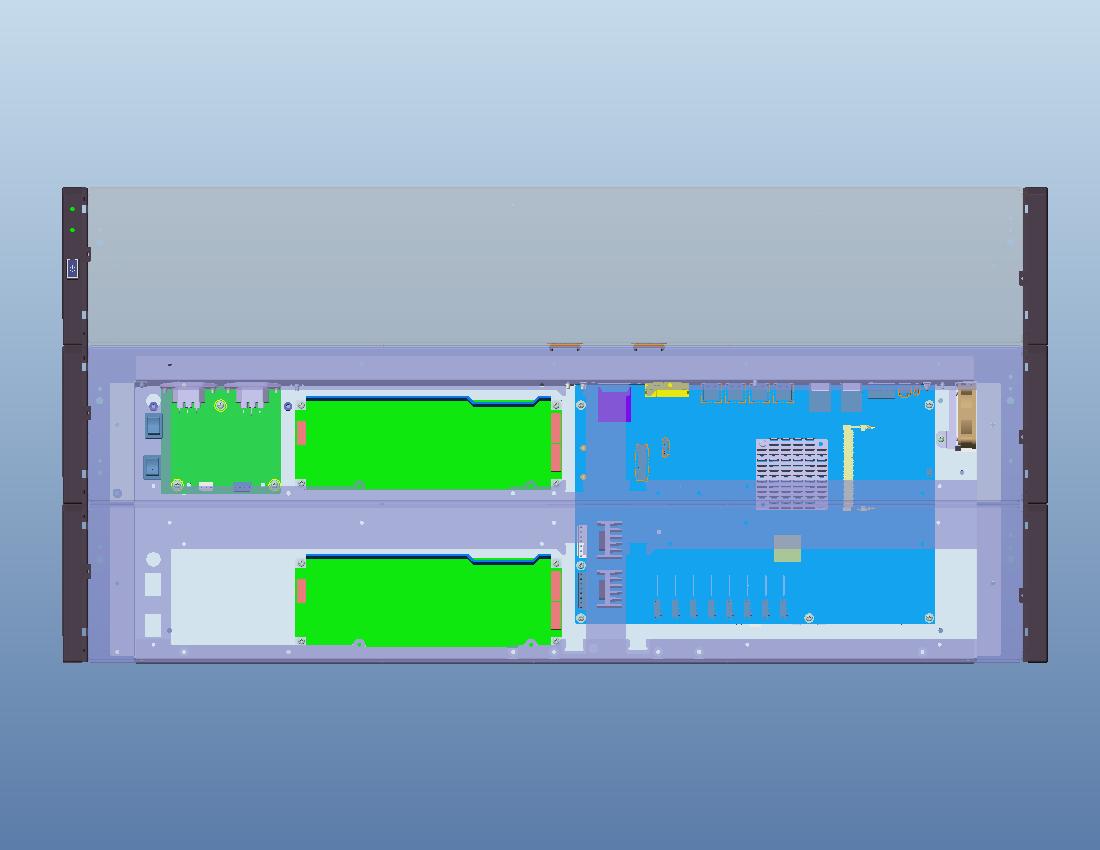 Start SW
Panel assy
CN-3539
INRET
B
A
DC Fan
SW B
PSU A
Panel assy
SW A
AC-235
CA-86
PSU B
Panel assy
Example of　ICP-3000
[Speaker Notes: 各機種の基板構成です。]
ICP-6511 Main Parts Layout
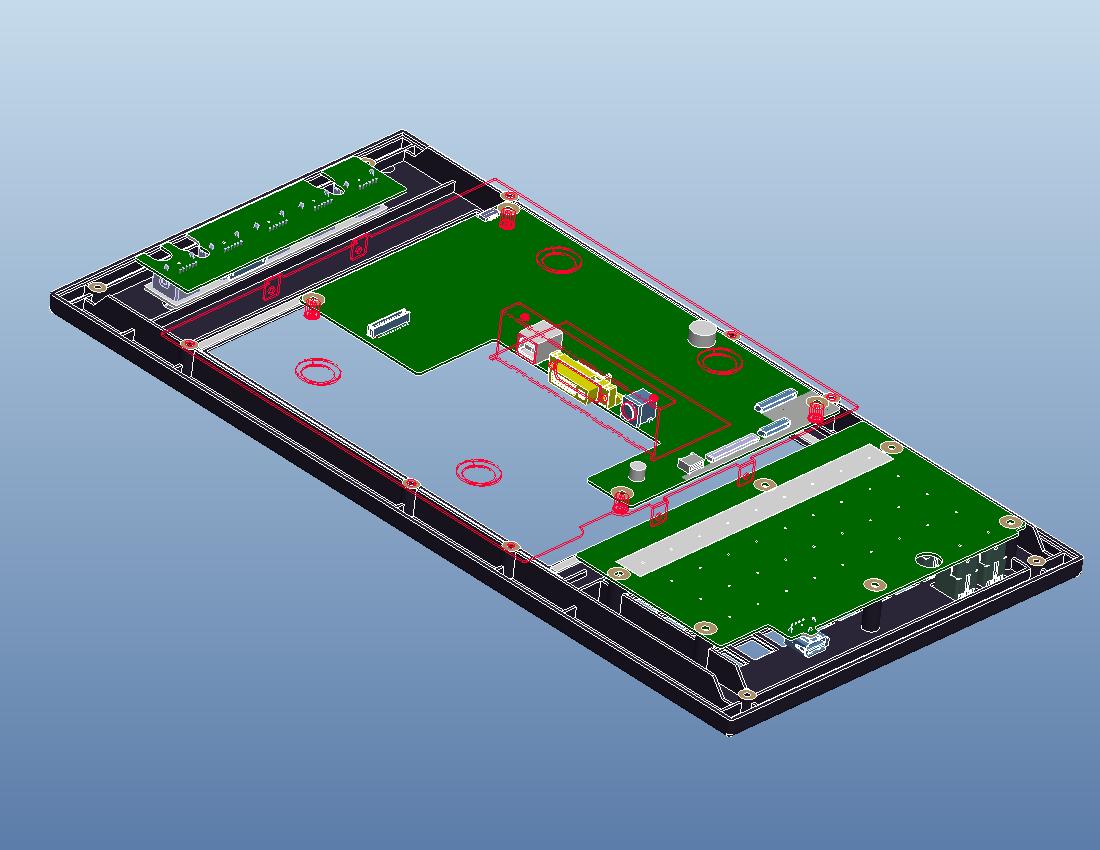 [Speaker Notes: 各機種の基板構成です。]
ICP-6511 Replacement of KY-945
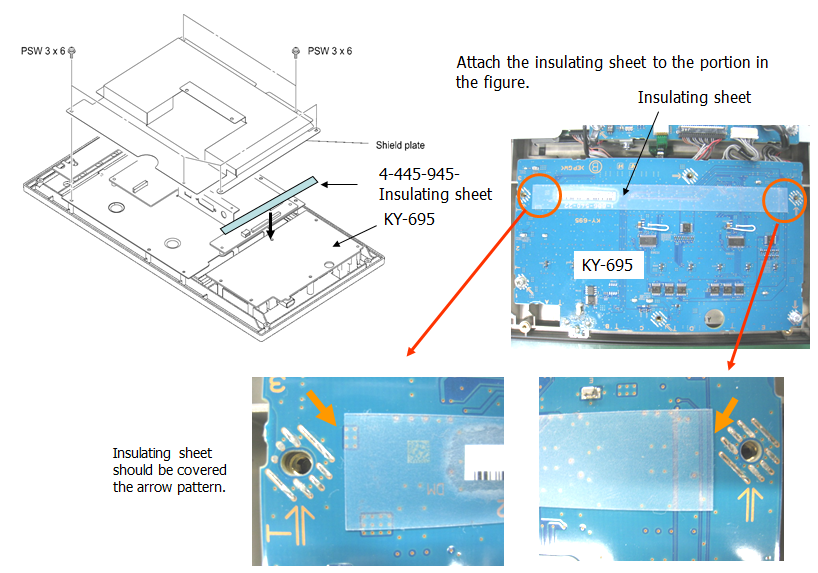 [Speaker Notes: 各機種の基板構成です。]